The Gospel in Seven Verses
The Beginning of Paul’s Epistle to the Romans
“Paul, a bond servant of Jesus Christ” (Rom. 6:16-18).
“Called to be an apostle” (Acts 26:14-18).
“Separated to the gospel of God” (Gal. 1:15-17); 1 Cor. 6:9-11).
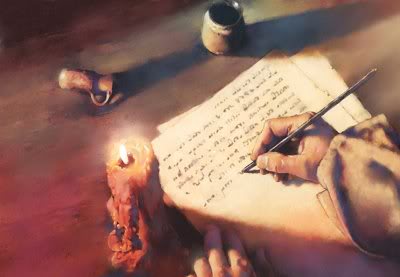 The Gospel in Seven Verses
The Beginning of Paul’s Epistle to the Romans
“Which He promised before through His prophets in the holy Scripture” (Isa. 7:14; Jer. 31:31-34).
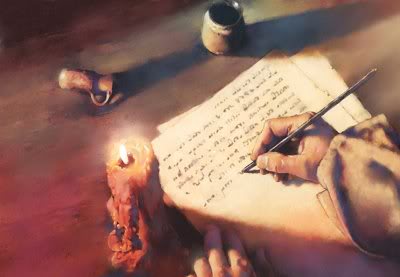 The Gospel in Seven Verses
The Beginning of Paul’s Epistle to the Romans
“Concerning His Son, Jesus Christ our Lord” (Eph. 4:5; Ps. 8:1).
“Who was born of the seed of David according to the flesh” (Matt. 1:1, 5; Matt. 22:41-46).
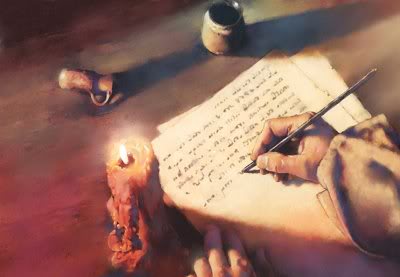 The Gospel in Seven Verses
The Beginning of Paul’s Epistle to the Romans
“And declared to be the Son of God with power, according to the Spirit of Holiness, by the resurrection from the dead” (Acts 2:25-32; John 10:17-18).
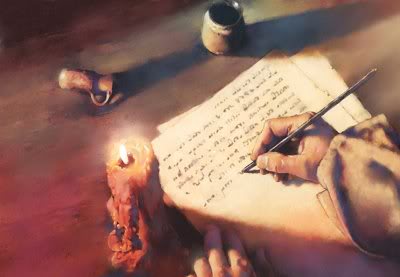 The Gospel in Seven Verses
The Beginning of Paul’s Epistle to the Romans
“Through whom we have received grace” (1 Cor. 15:8-10).
“And apostleship for obedience to the faith among all the nations” (Rom. 6:17-18).
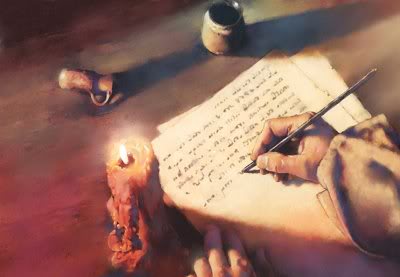 The Gospel in Seven Verses
The Beginning of Paul’s Epistle to the Romans
“Among whom you are the called of Jesus Christ”                 (2 Thess. 2:13-15).
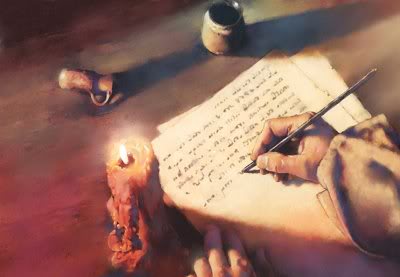 The Gospel in Seven Verses
The Beginning of Paul’s Epistle to the Romans
“To all who are in Rome, beloved of God” (1 John 4:9-11).
“Called to be saints” (Phil. 1:1).
“Grace to you, and peace from God our Father, and the Lord Jesus Christ” (Titus 2:11-14; Rom. 5:1-2).
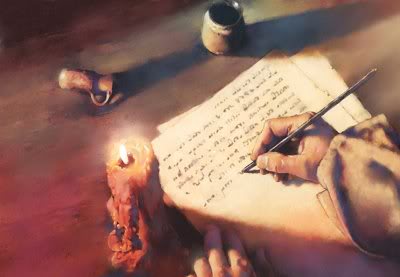